Stretch
Book £2.99
Chocolate 50p
Pen £1.30
Literacy
Homework
If I buy the following items from my list. How much do they cost altogether?
How much change do I get from £5?
Circle the words that mean add
Number
Multiply
Plus
Sum
Share
Addition
Total
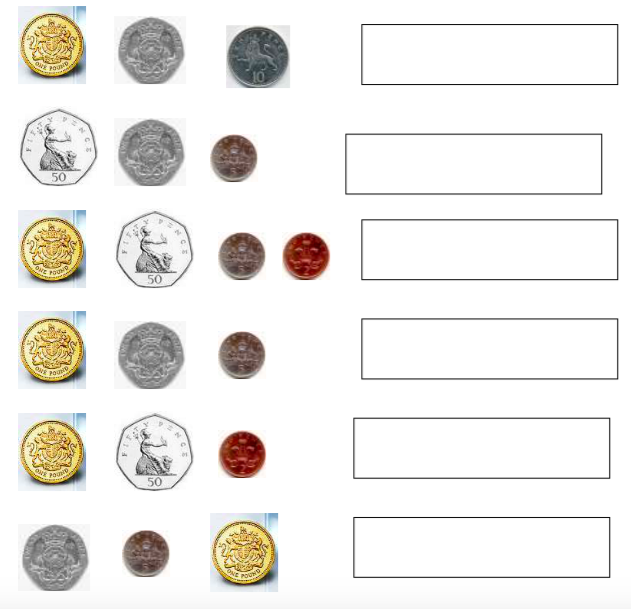 Take
Skill 
Practice
Times
Altogether
Write down the amounts shown on the left in the boxes.

Don’t forget the pence ‘p’ or pound ‘£’ sign
Assessed
WWW
………………………………
…………………………………
EBI
……………………………….
………………………………..